Year 3 | Week 7 | Day 1
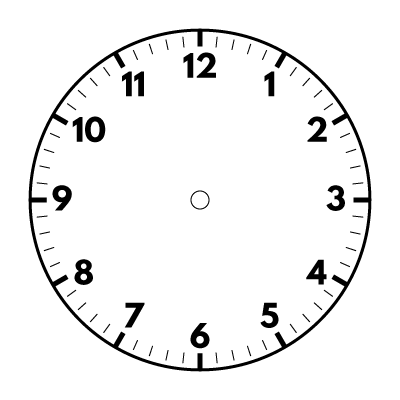 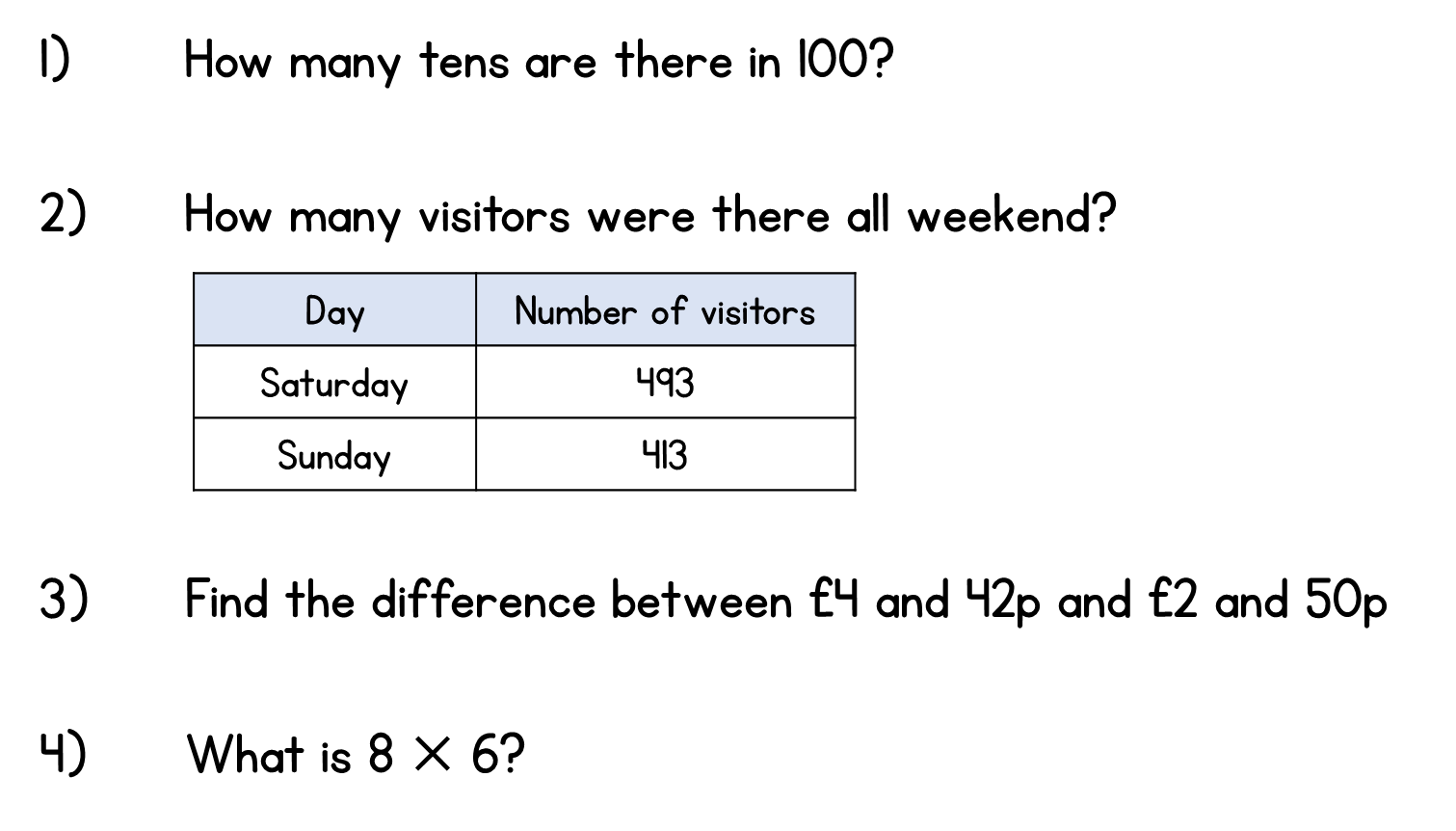 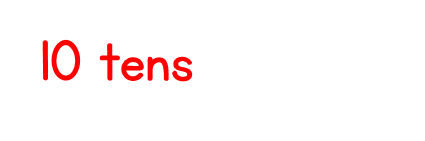 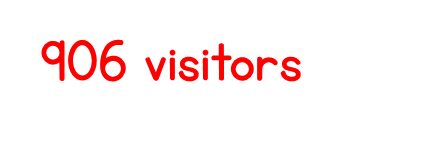 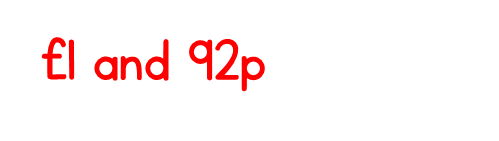 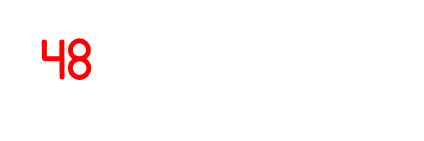 Year 3 | Week 7 | Day 2
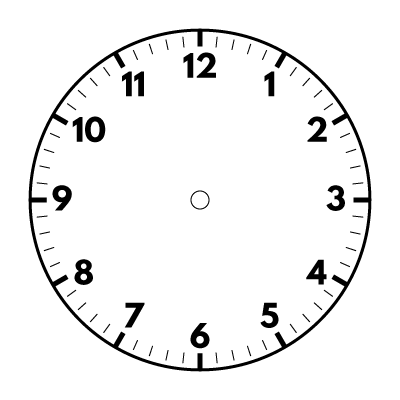 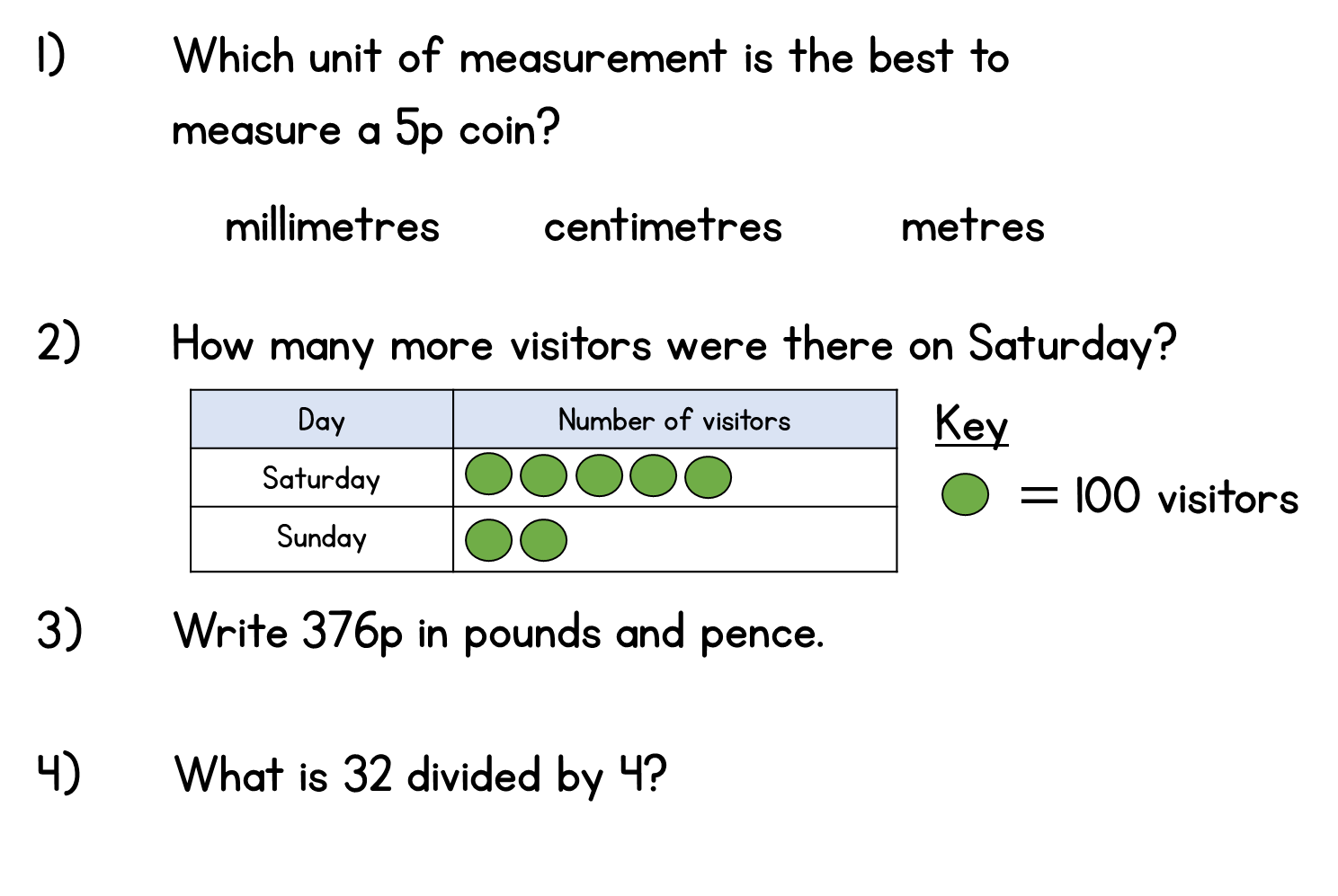 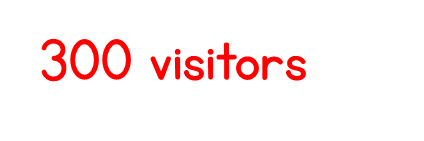 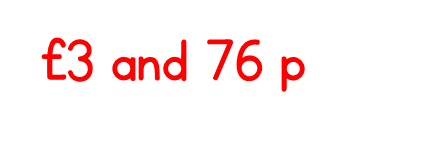 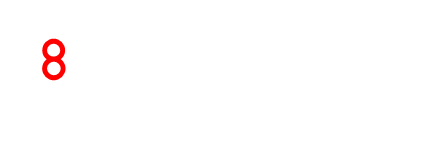 Year 3 | Week 7 | Day 3
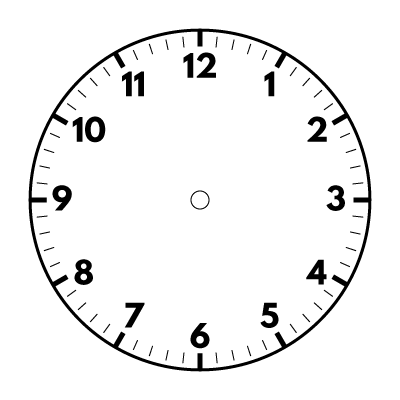 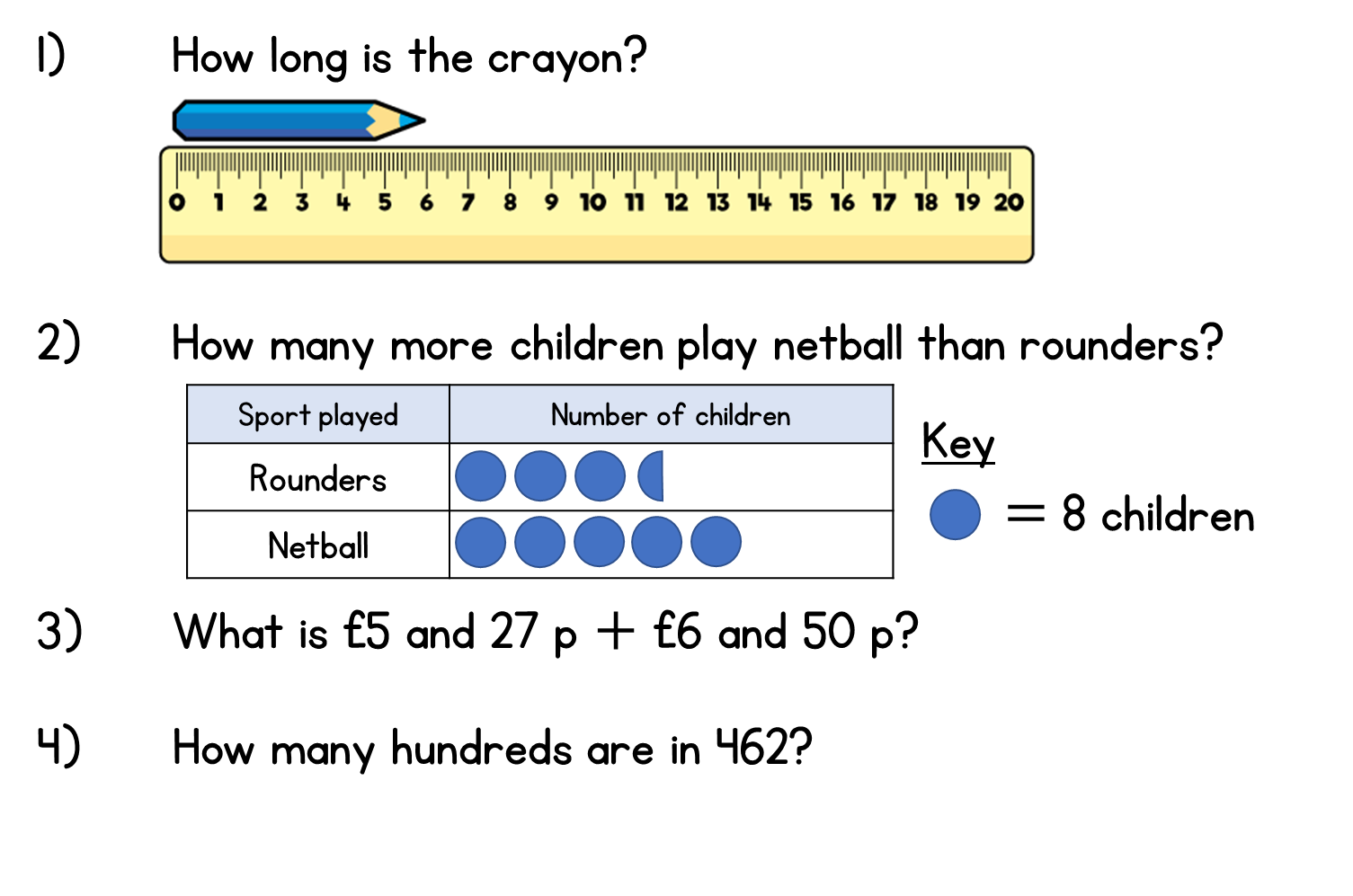 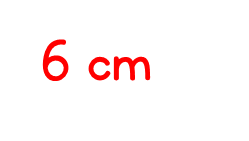 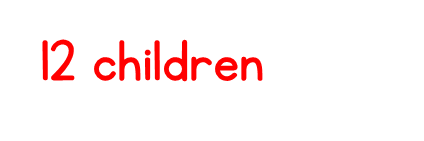 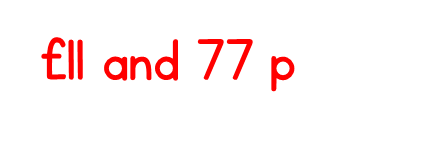 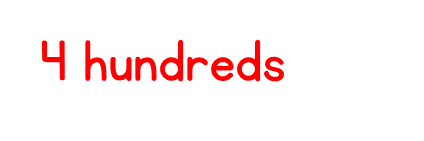 Year 3 | Week 7 | Day 4
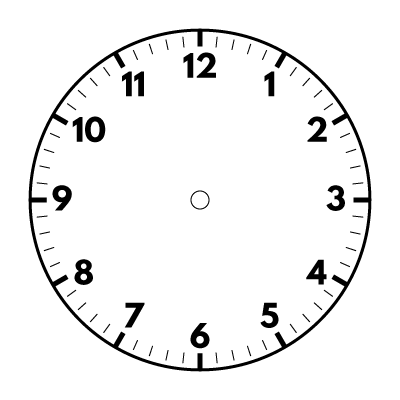 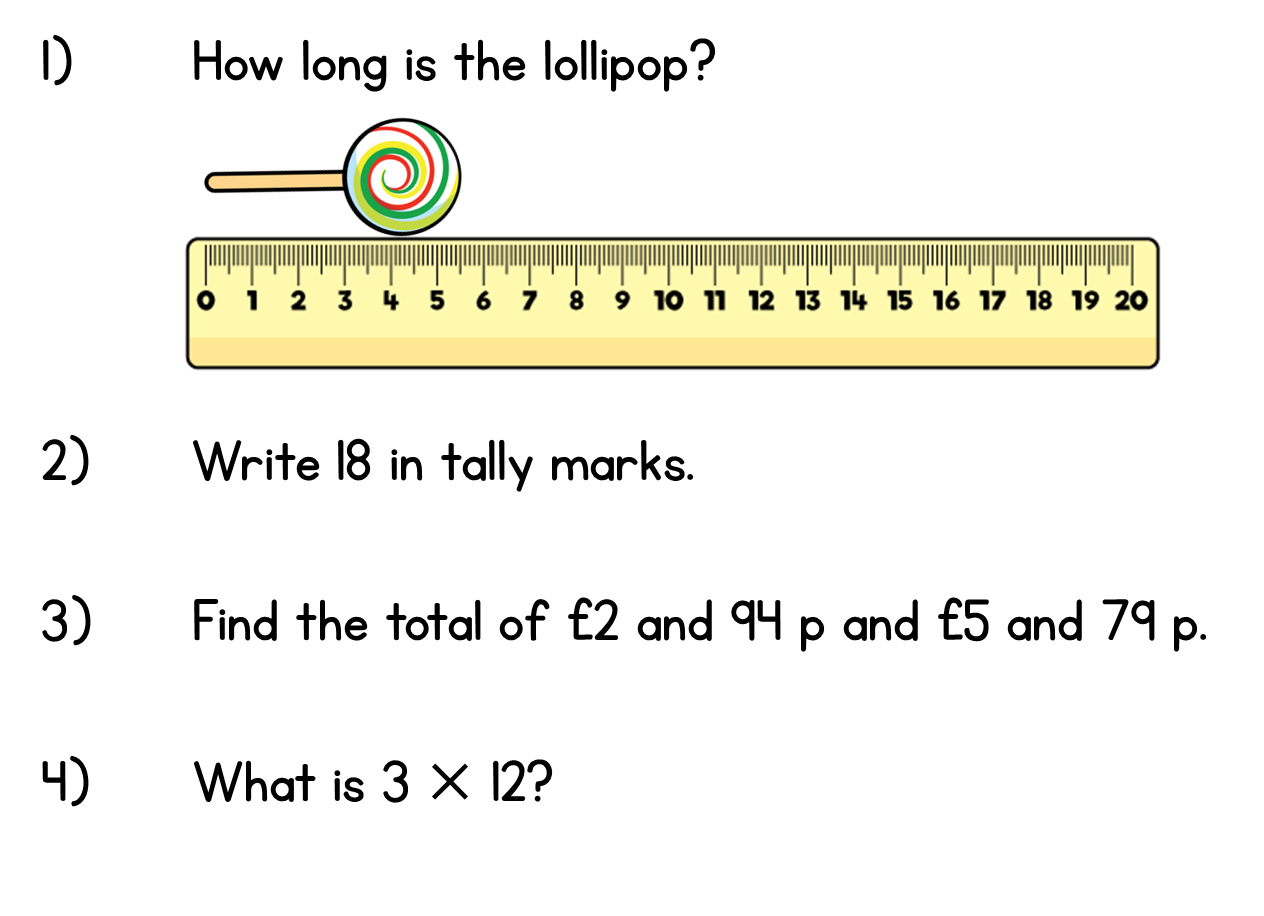 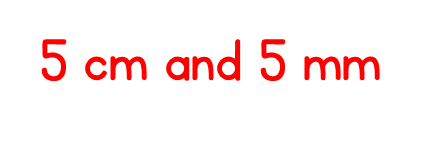 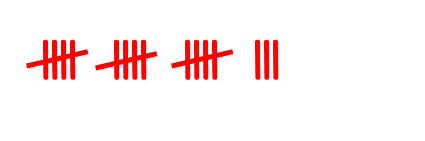 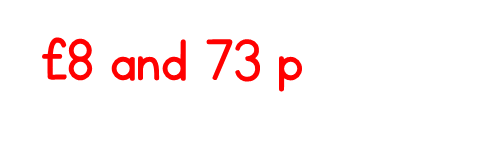 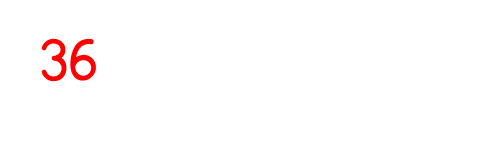 Year 3 | Week 7 | Day 5
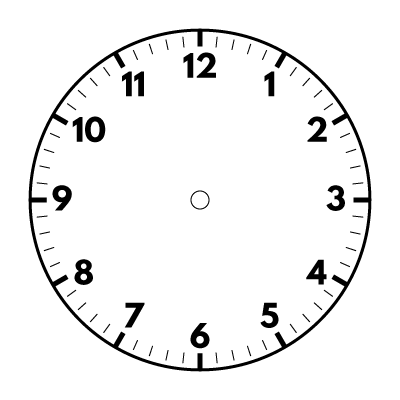 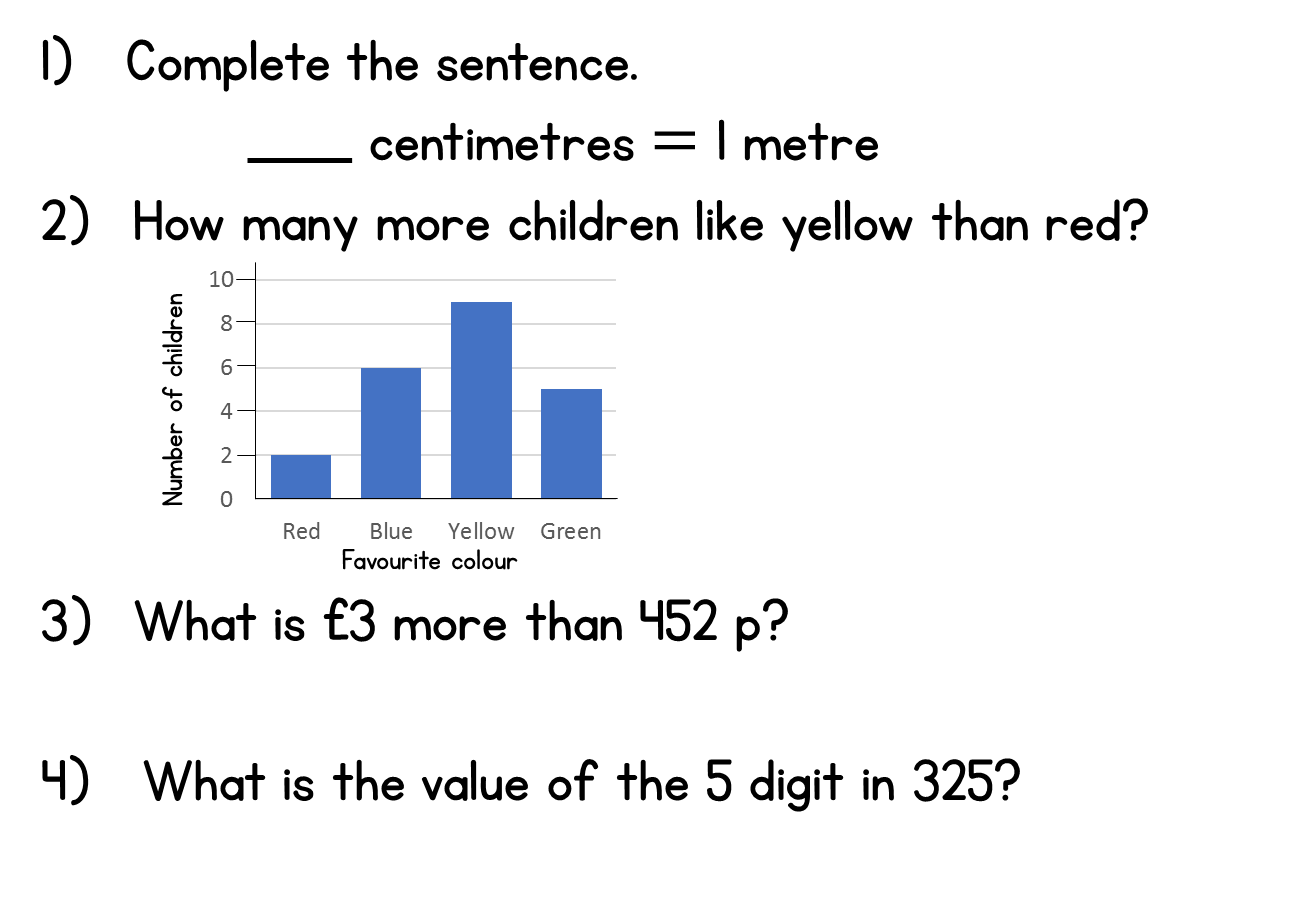 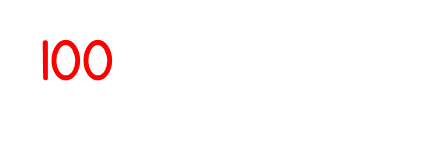 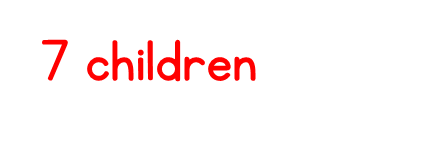 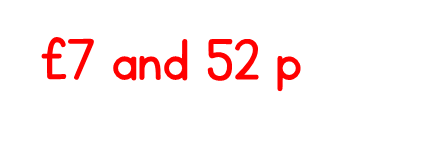 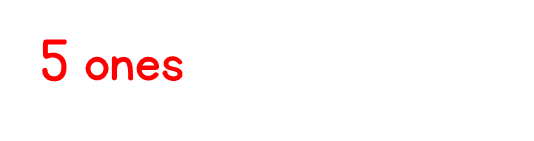 Year 3 | Week 8 | Day 1
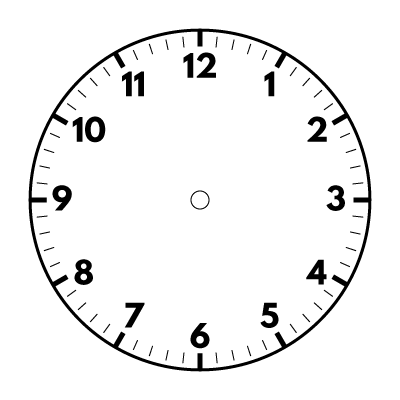 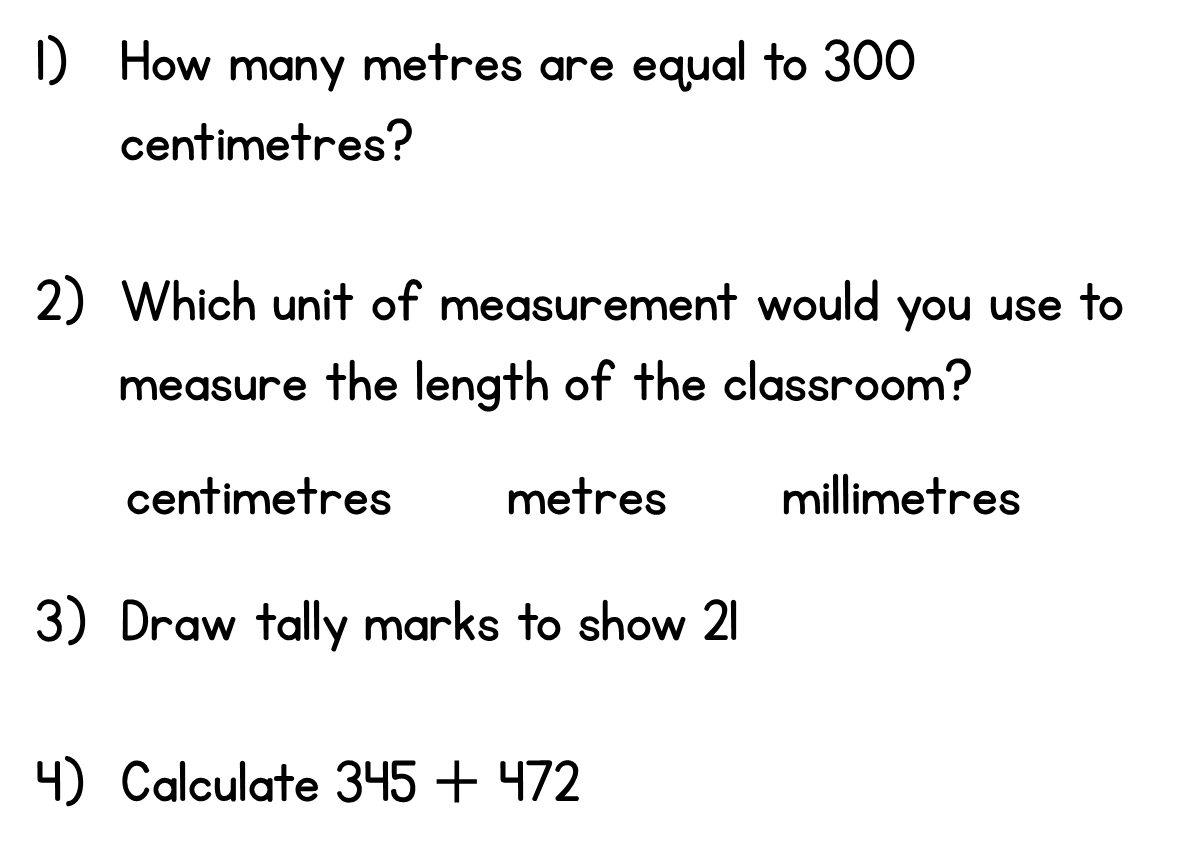 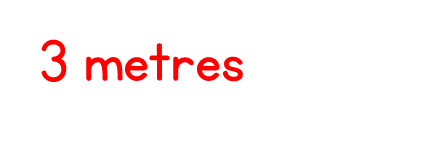 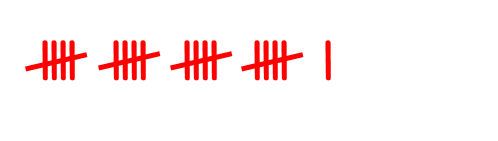 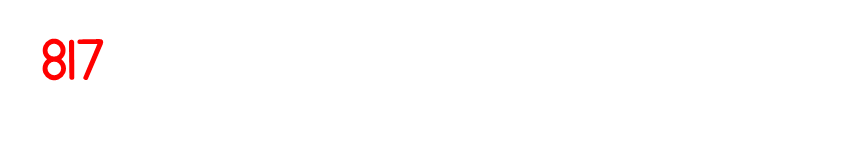 Year 3 | Week 8 | Day 2
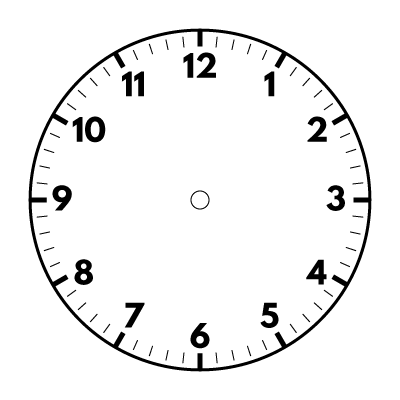 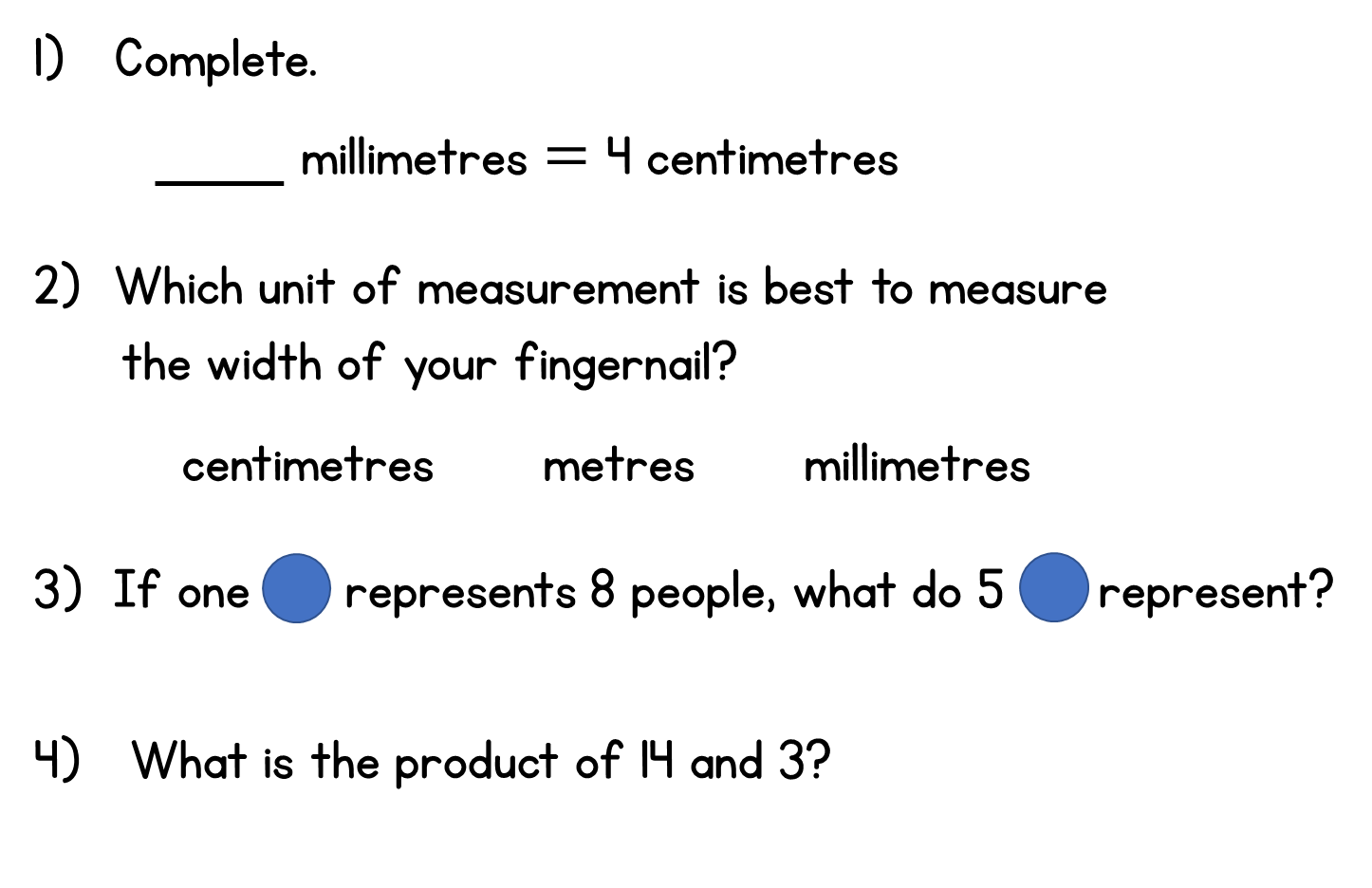 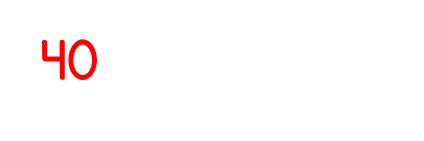 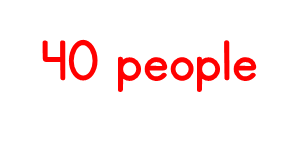 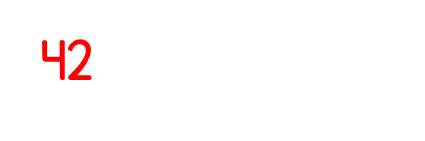 Year 3 | Week 8 | Day 3
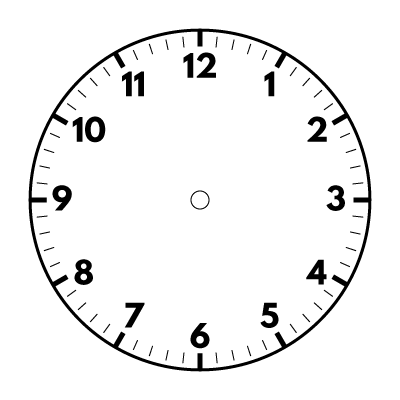 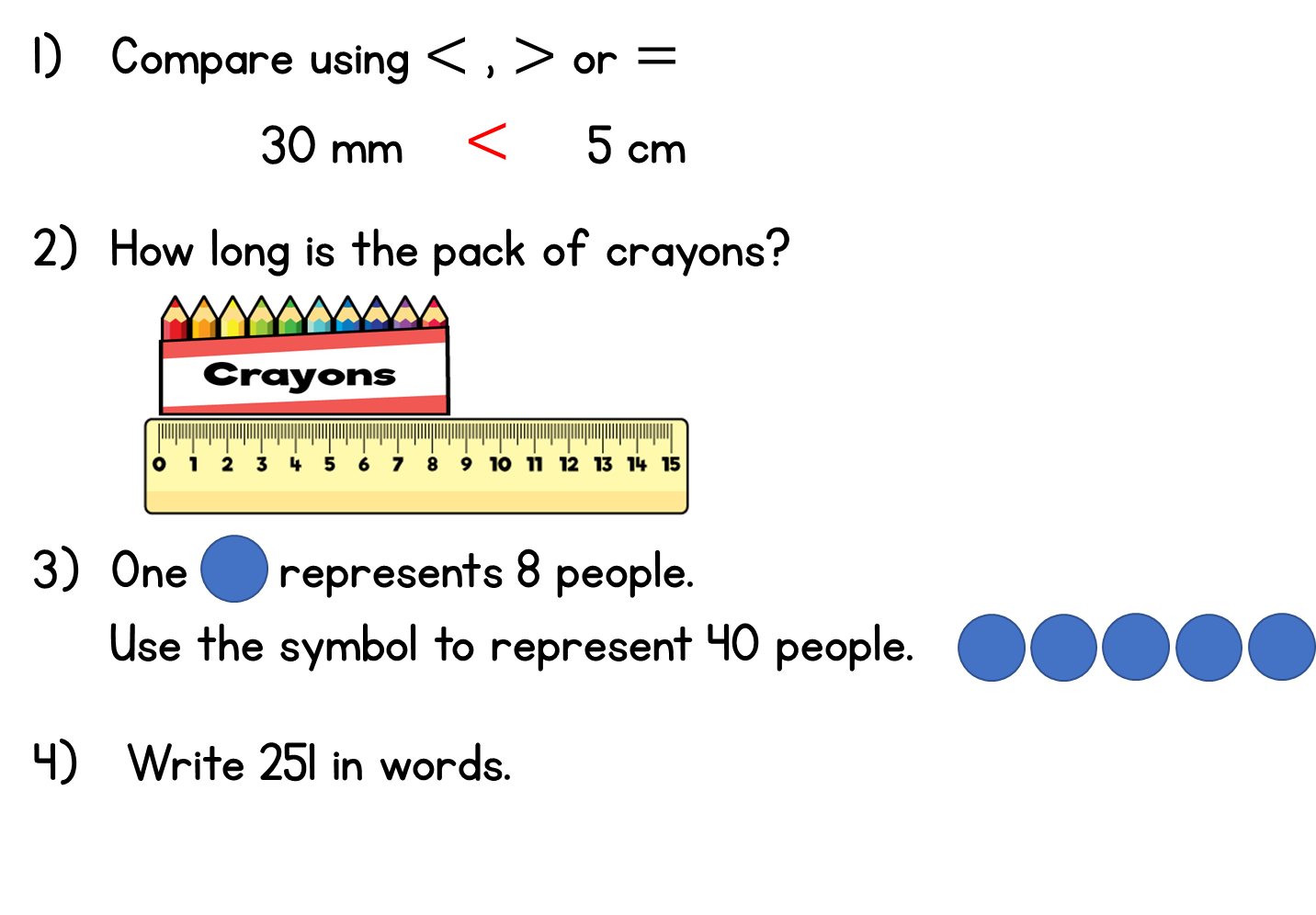 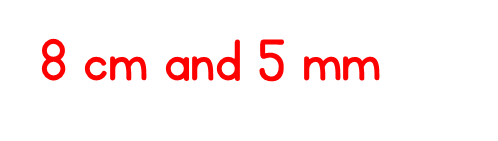 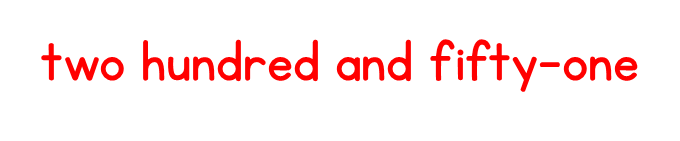 Year 3 | Week 8 | Day 4
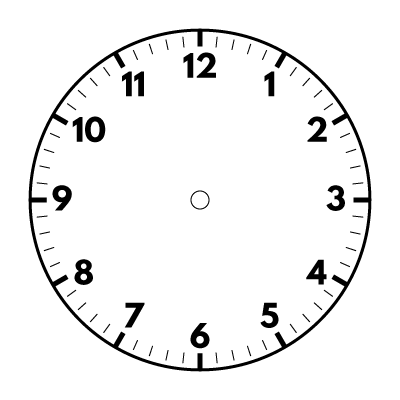 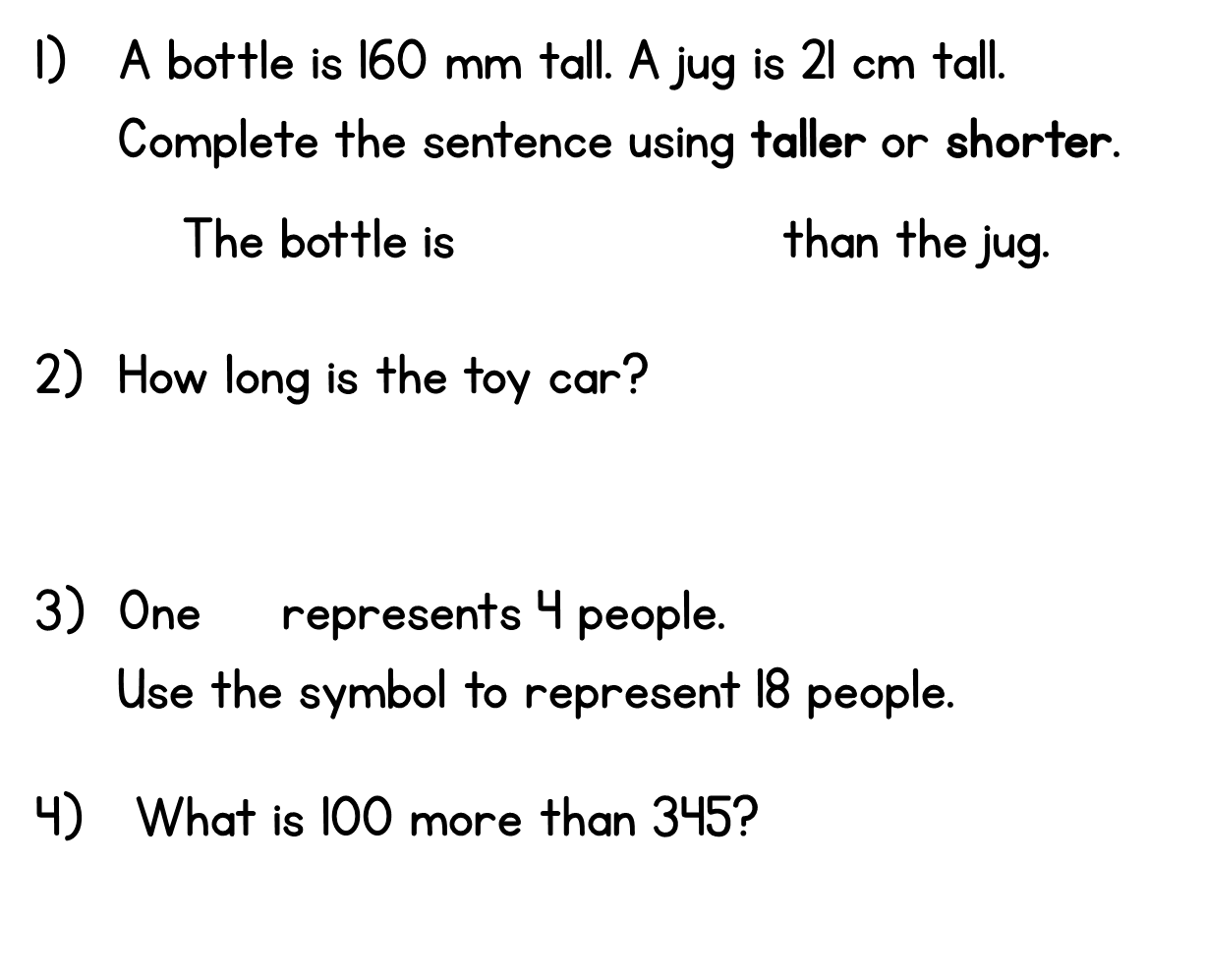 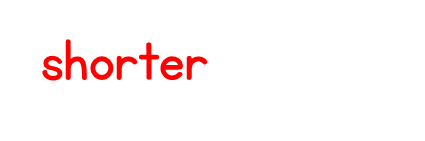 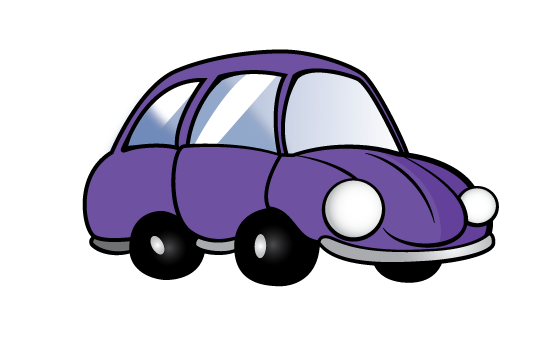 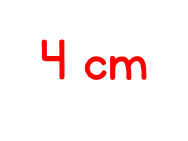 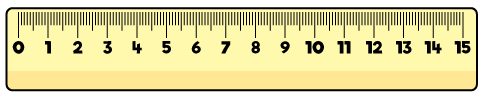 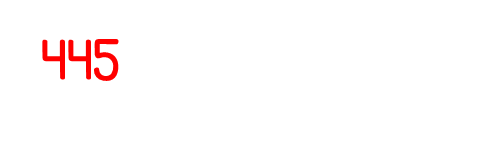 Year 3 | Week 8 | Day 5
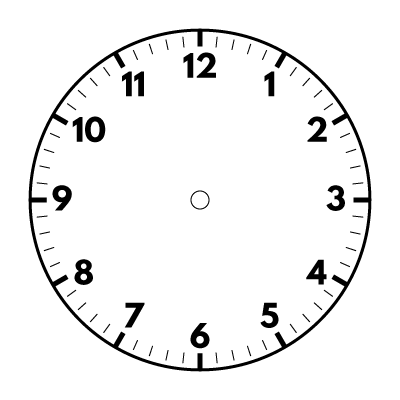 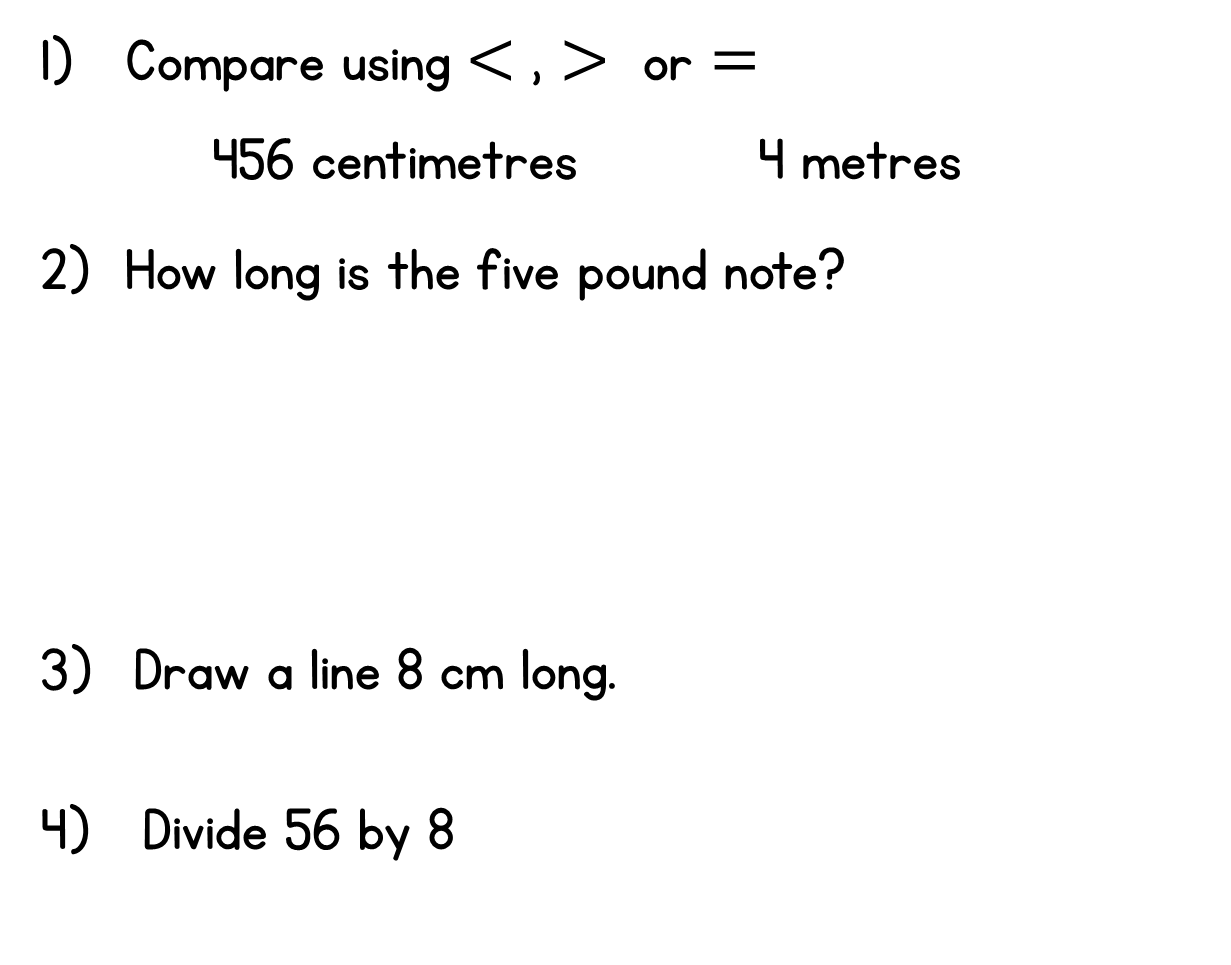 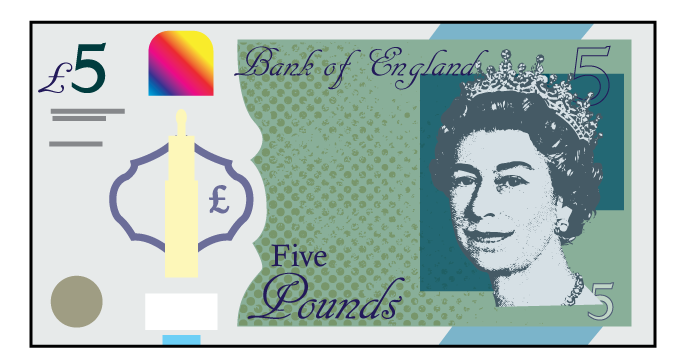 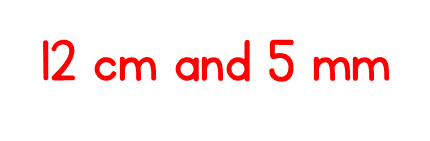 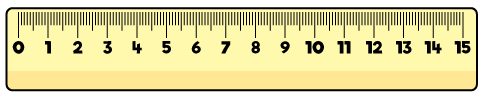 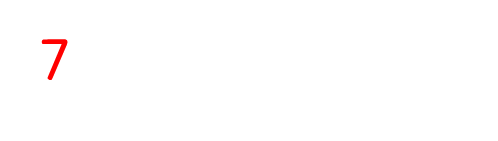 Year 3 | Week 9 | Day 1
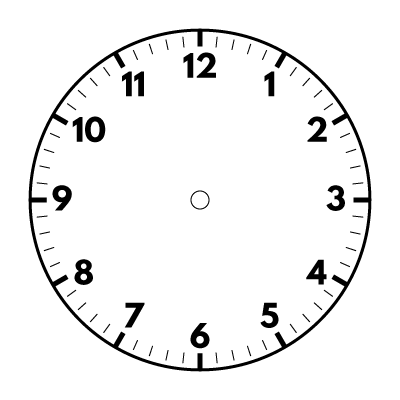 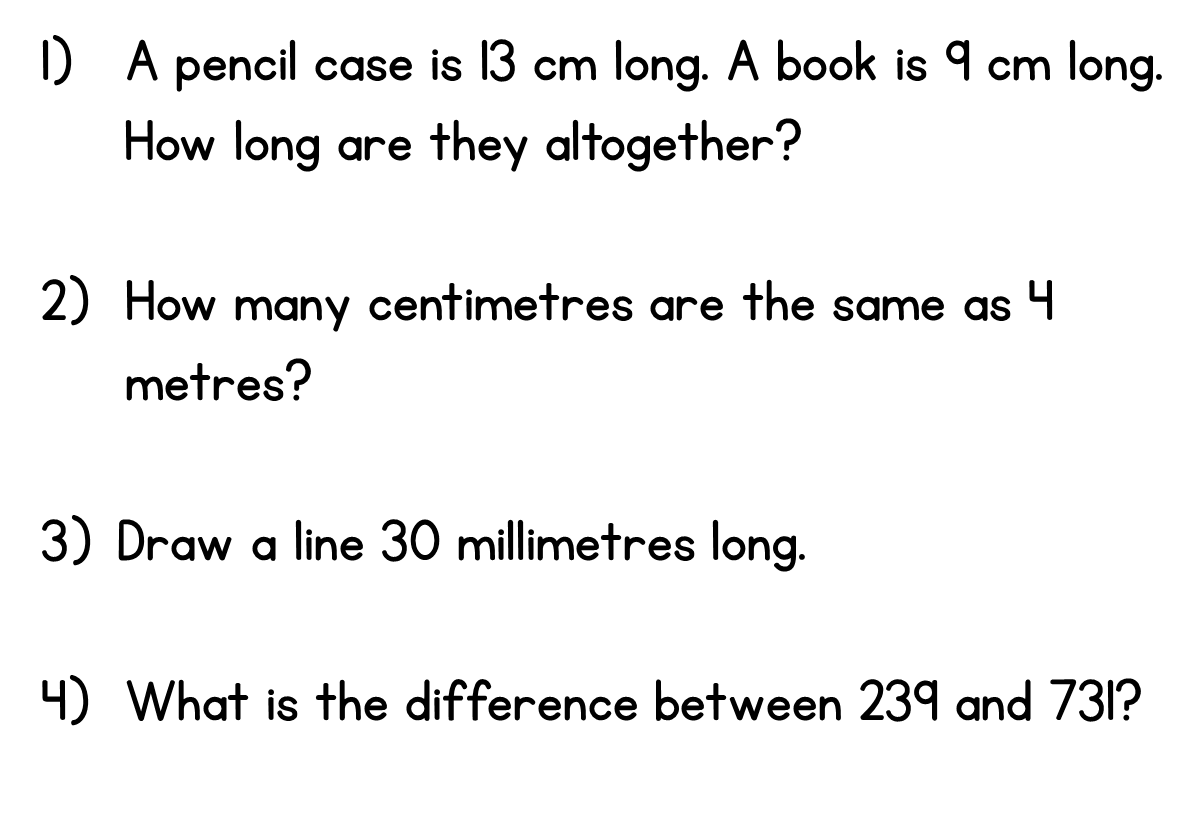 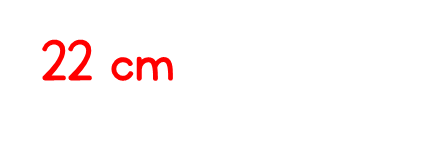 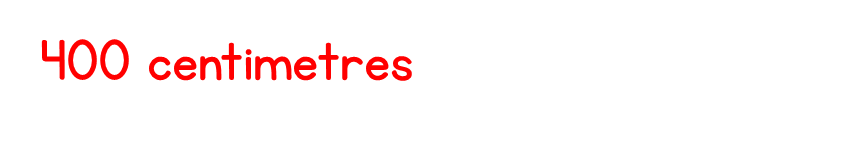 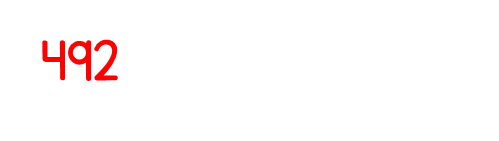 Year 3 | Week 9 | Day 2
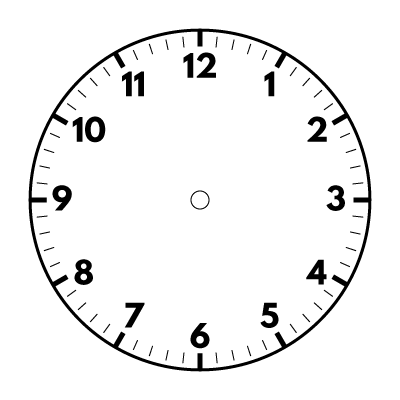 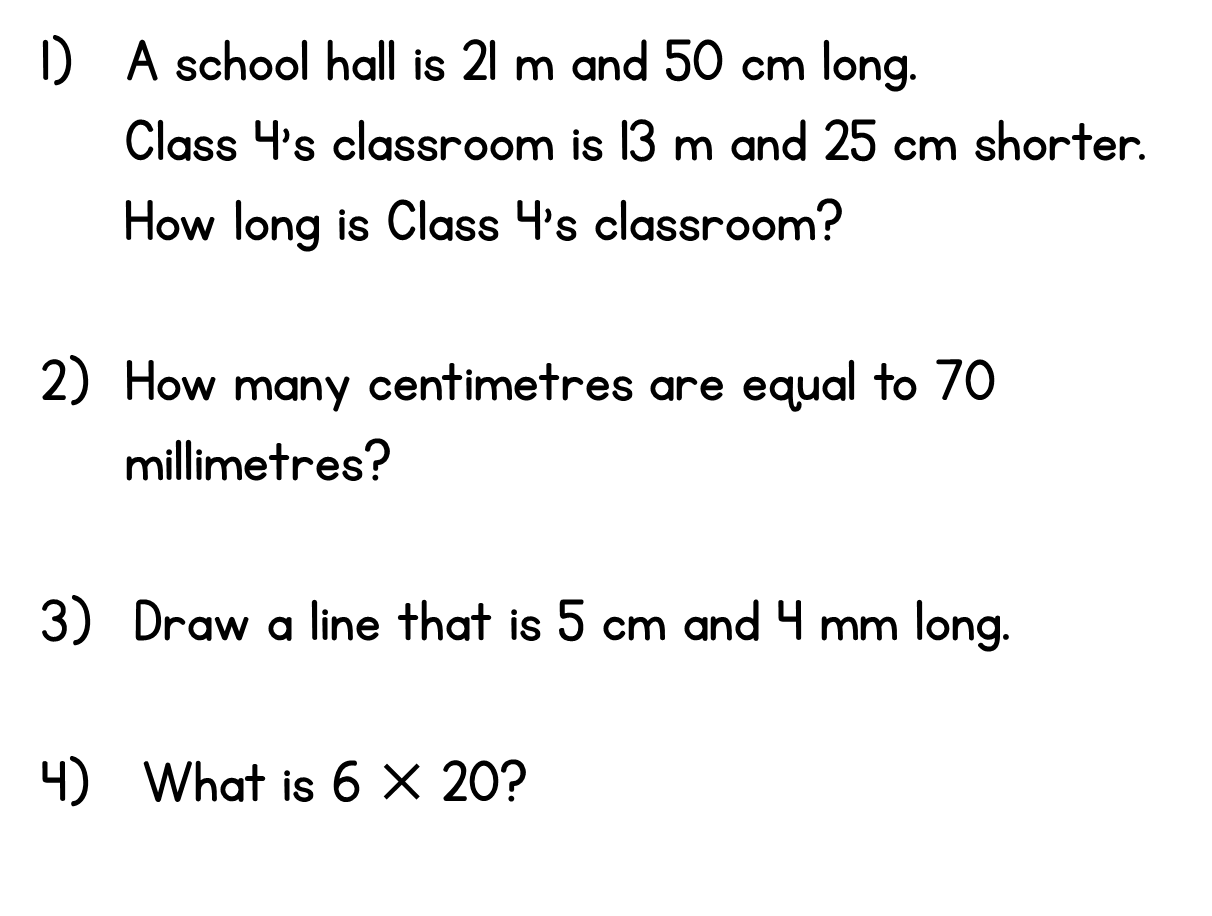 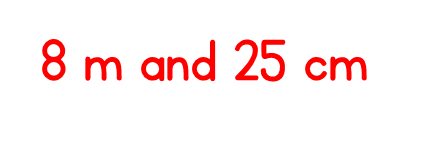 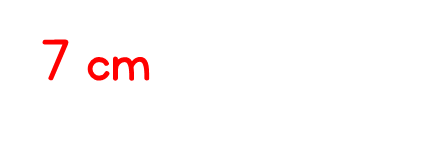 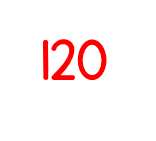 Year 3 | Week 9 | Day 3
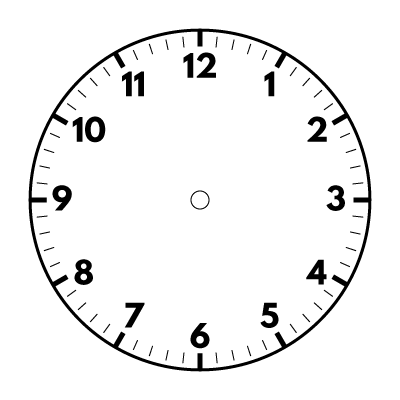 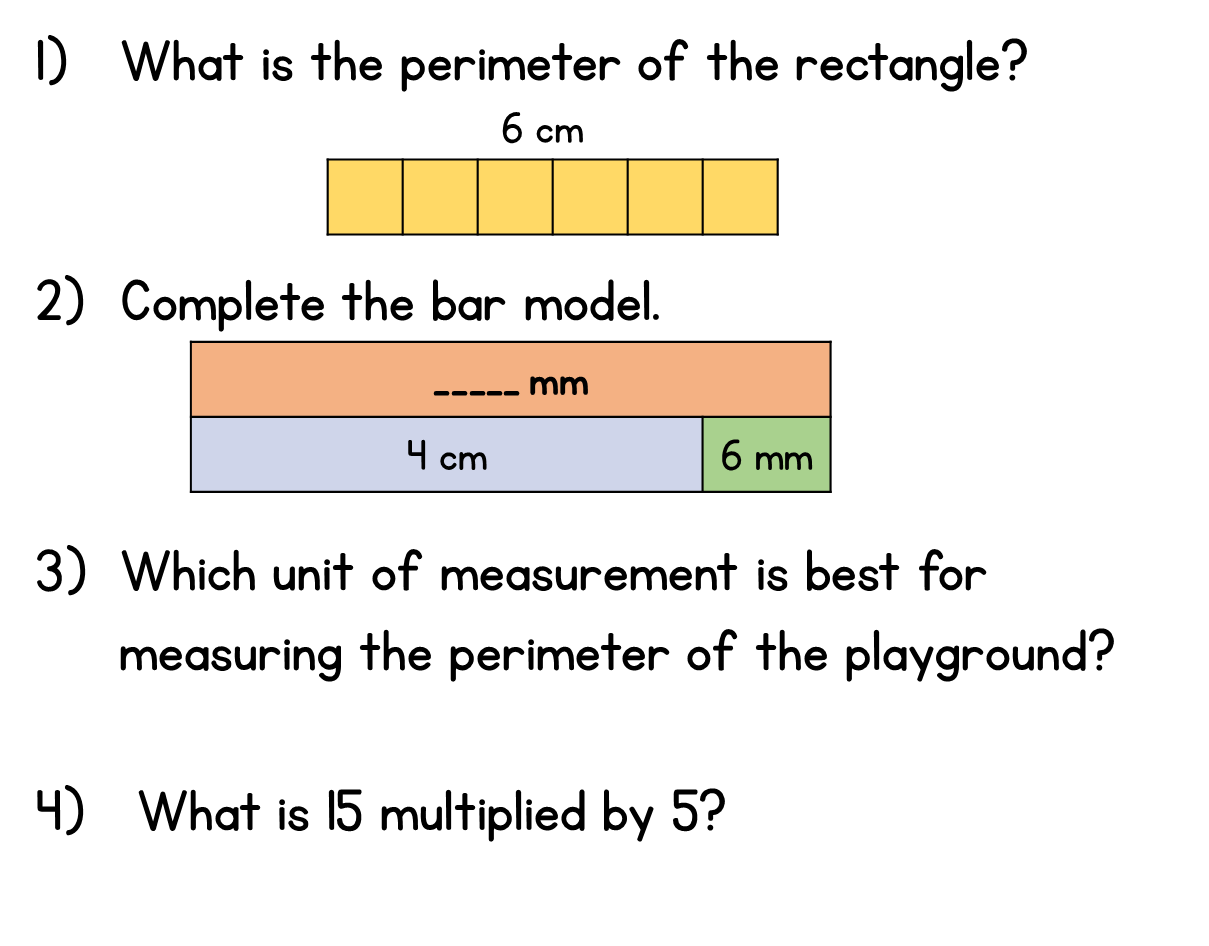 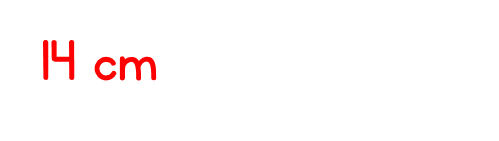 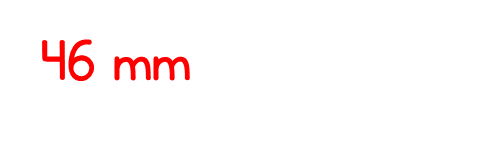 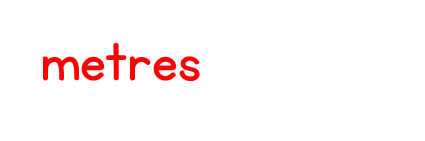 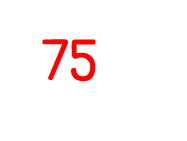 Year 3 | Week 9 | Day 4
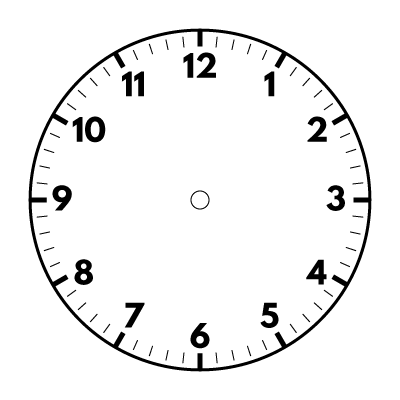 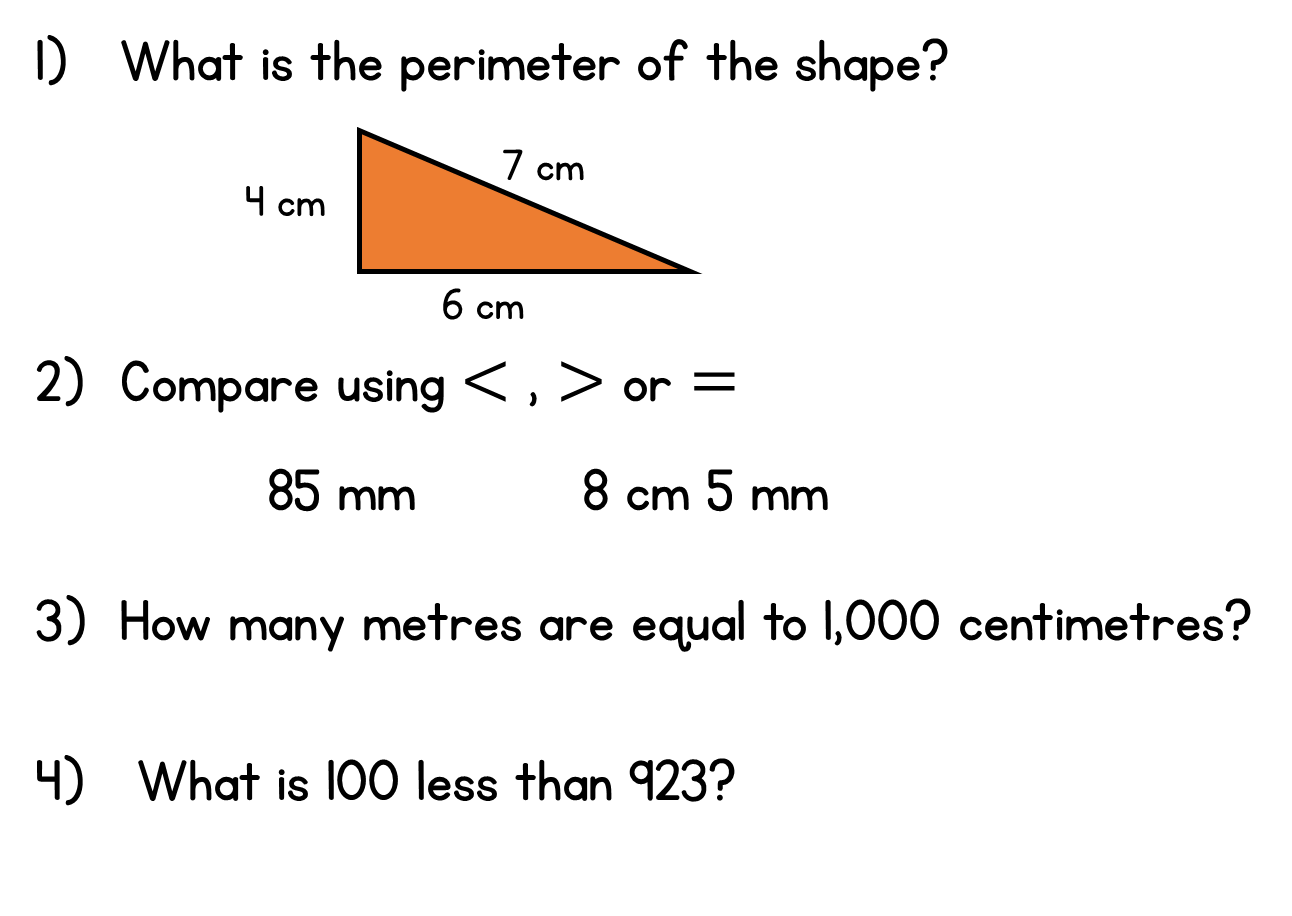 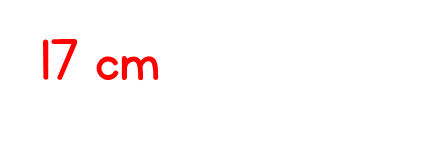 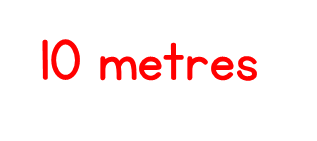 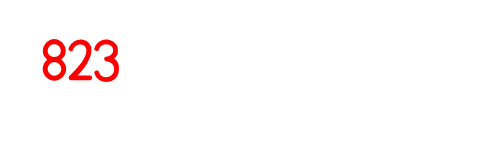 Year 3 | Week 9 | Day 5
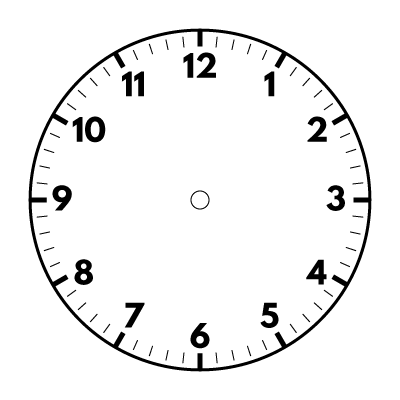 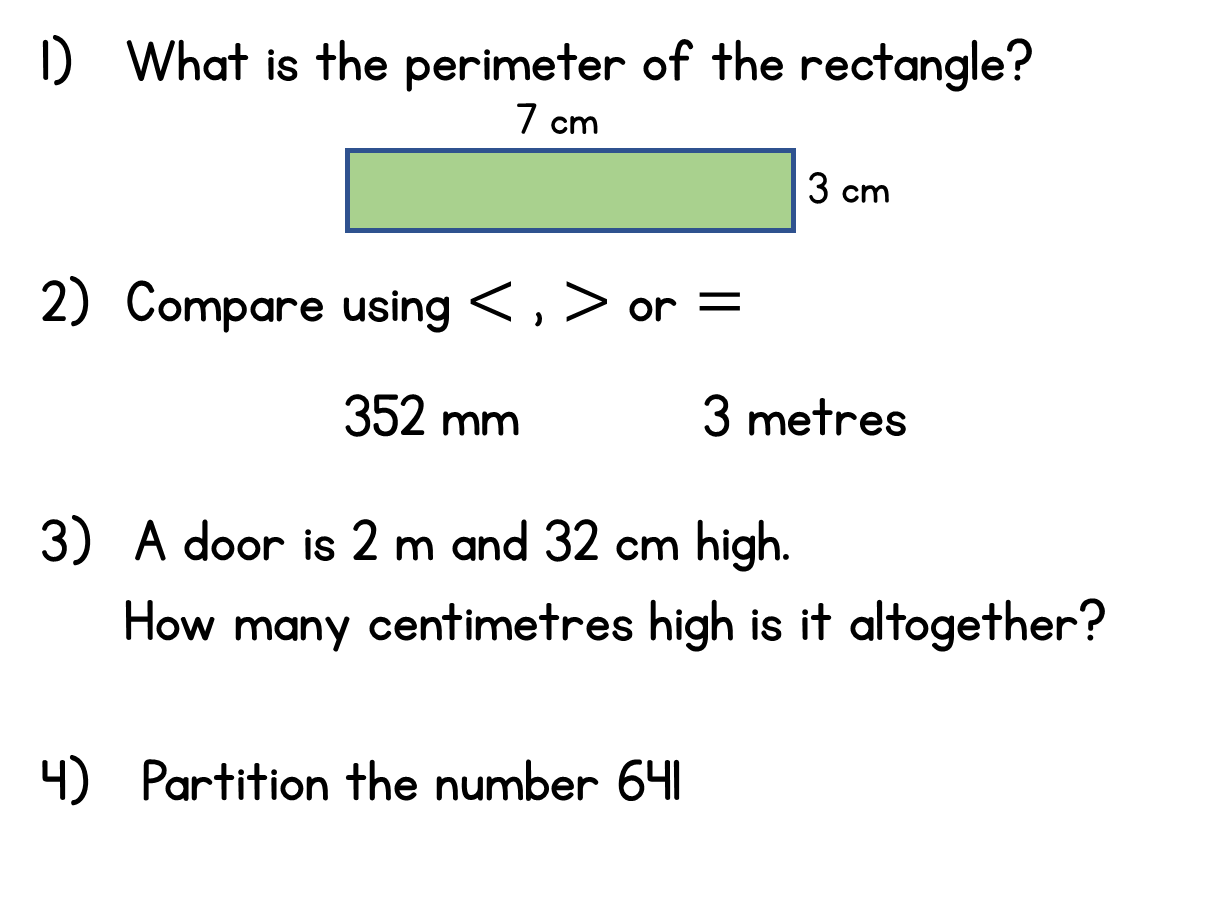 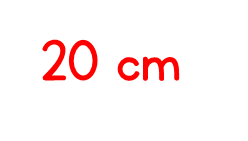 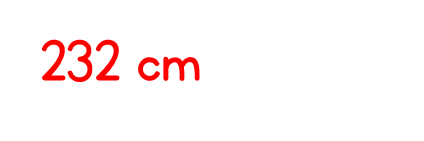 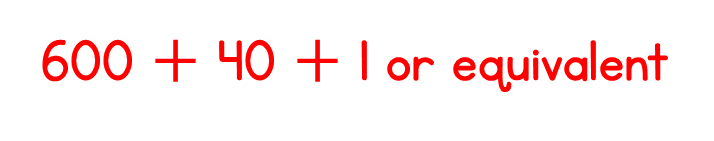